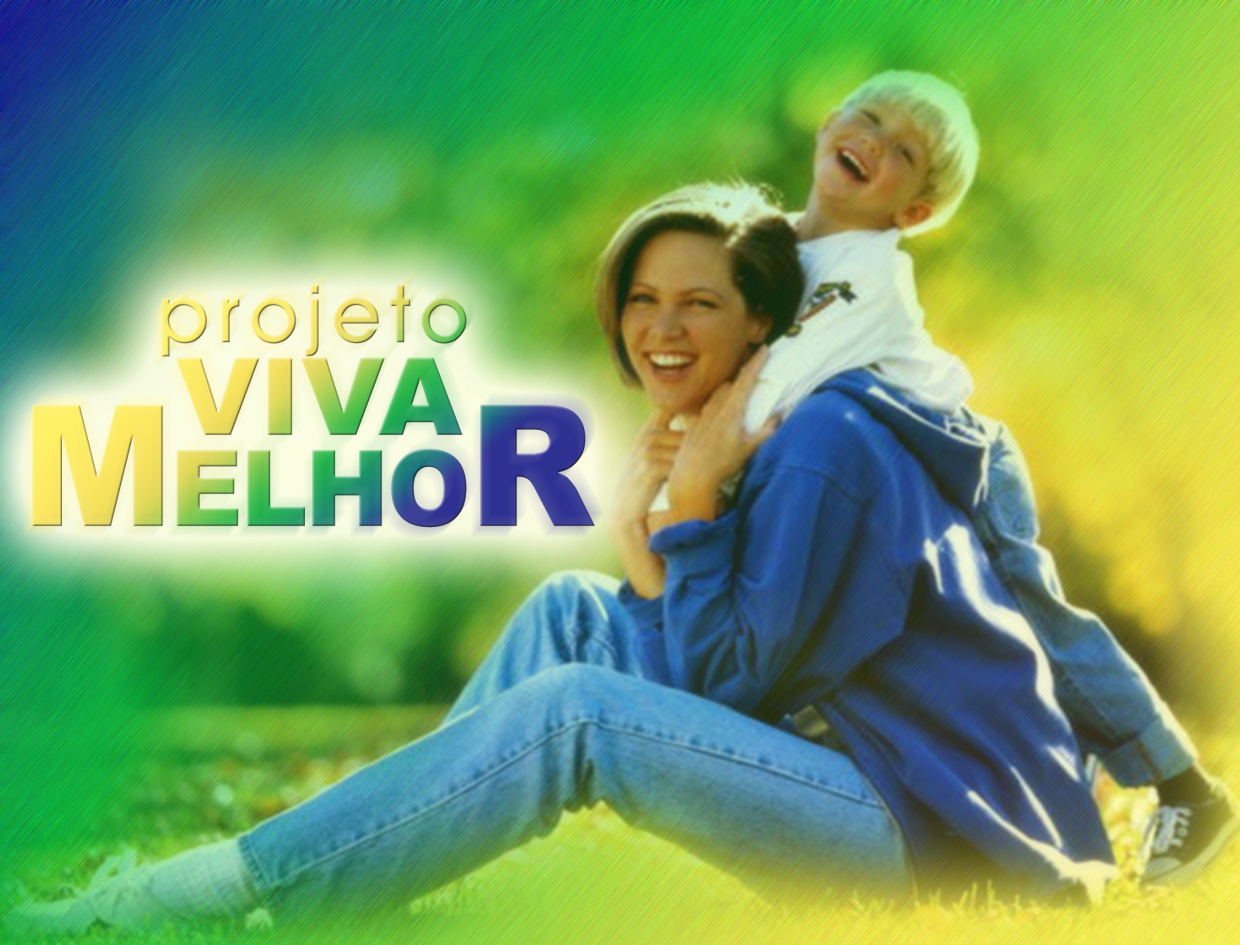 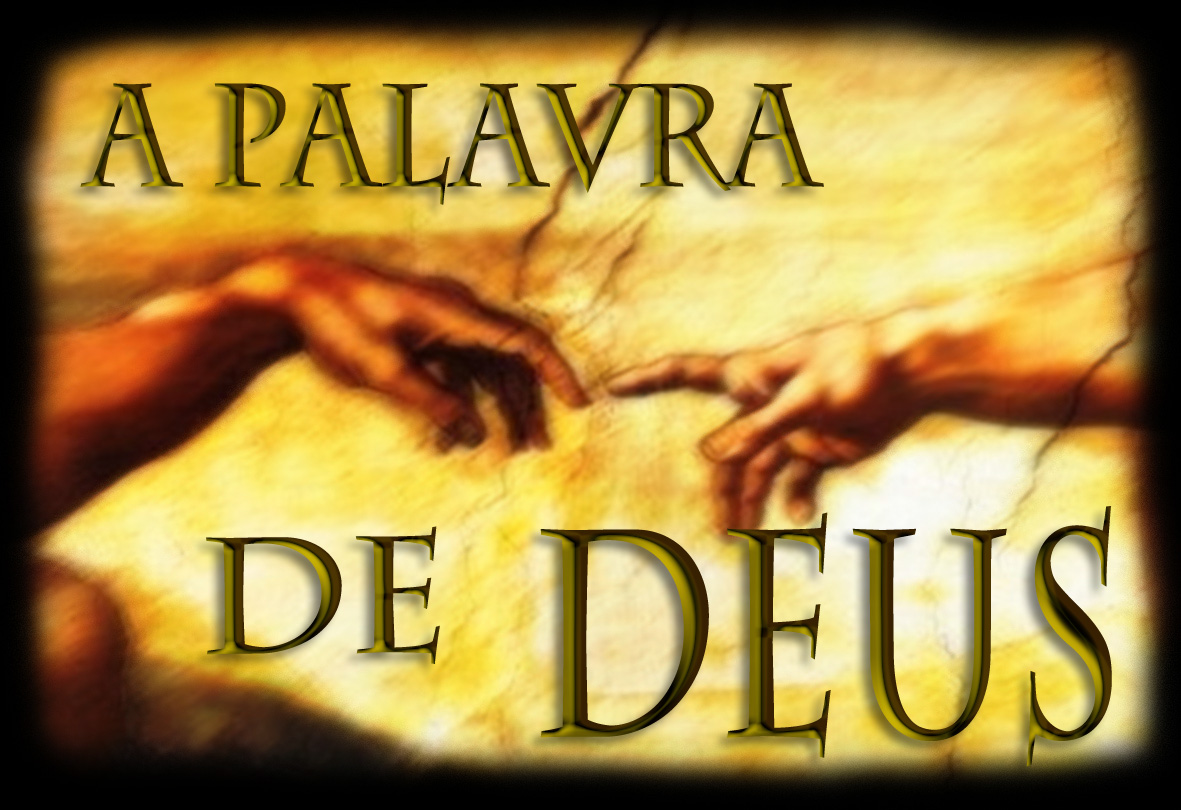 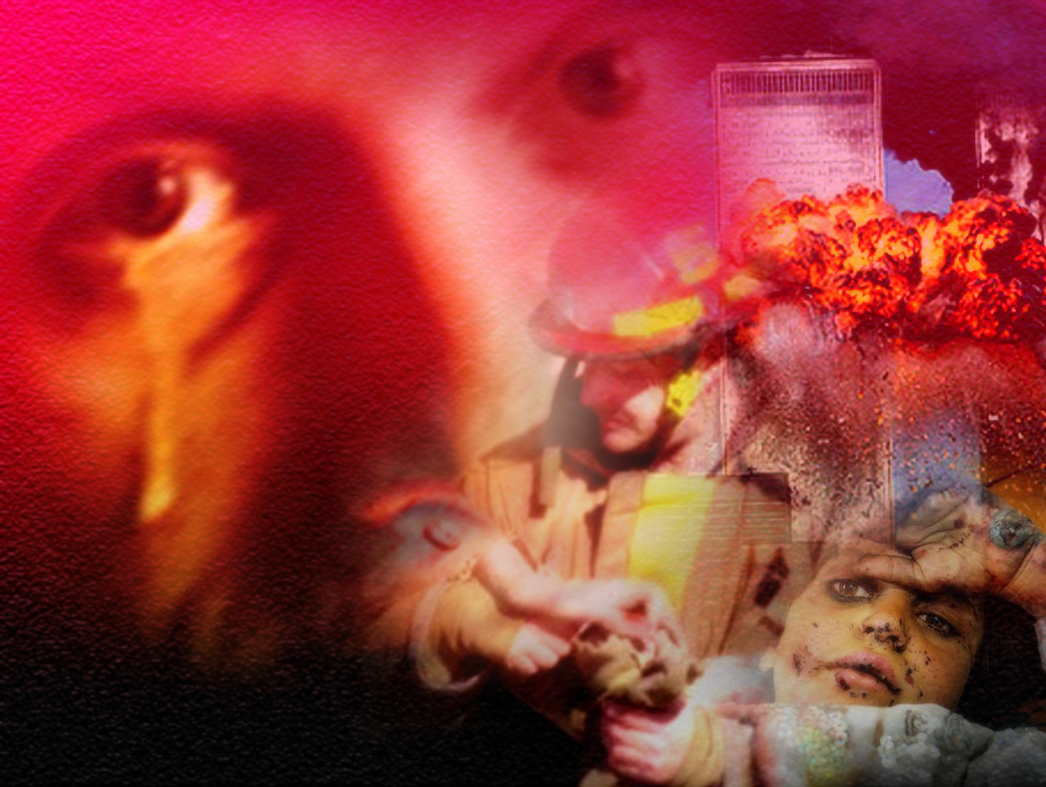 A ORIGEM
DO MAL
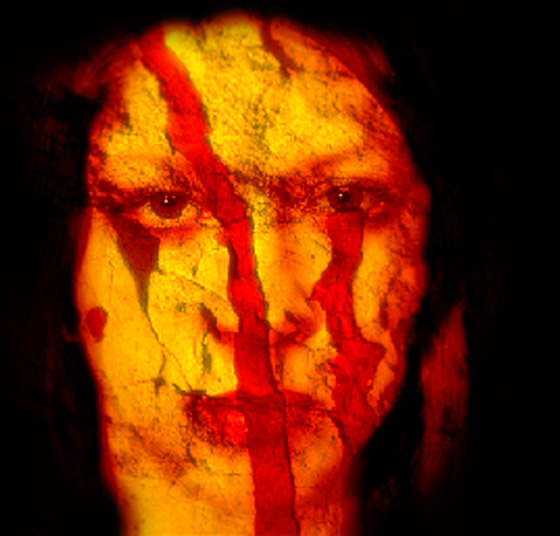 A ORIGEM DO MAL
* PORQUE HÁ MORTE E DOR?
* EXISTE O DIABO? QUEM O CRIOU?
* COMO SURGIU O PECADO?
* 0NDE SURGIU?
GEISLER
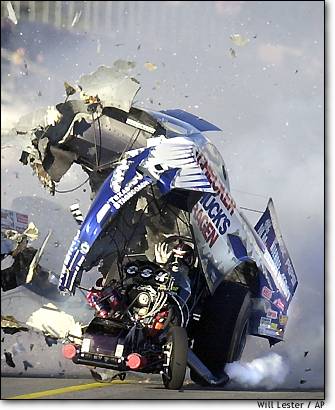 POR QUÊ?
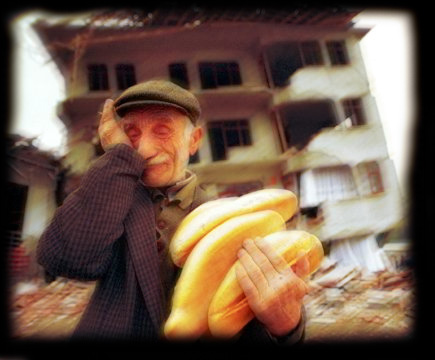 POR QUÊ?
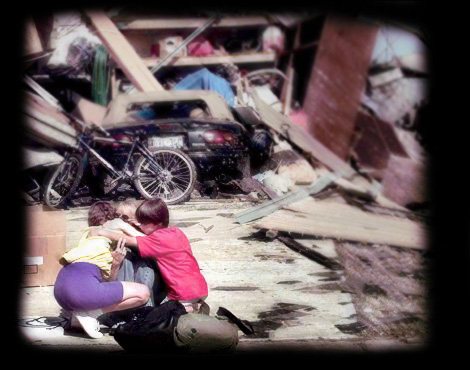 POR QUÊ?
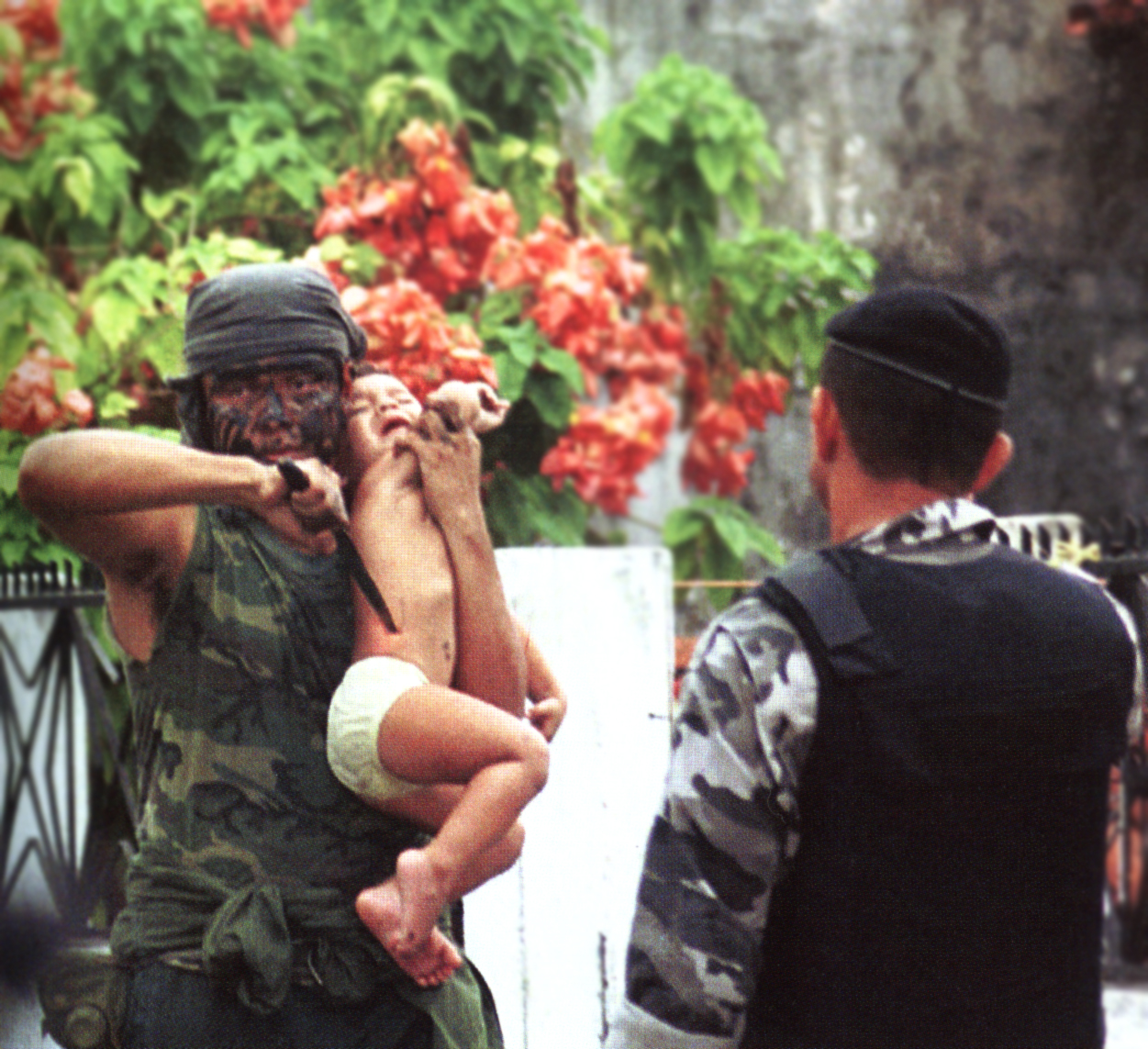 POR QUÊ?
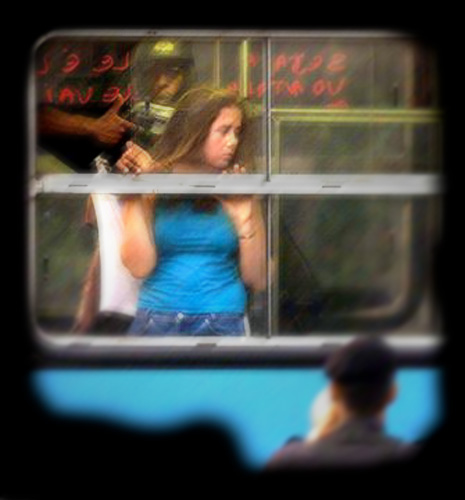 POR QUÊ?
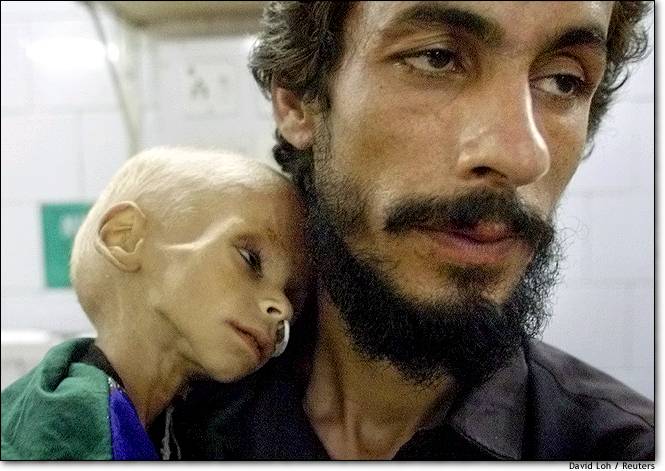 POR QUÊ?
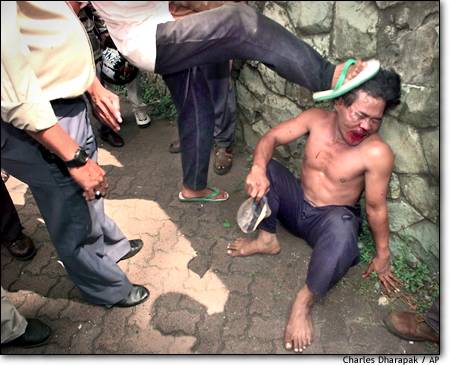 POR QUÊ?
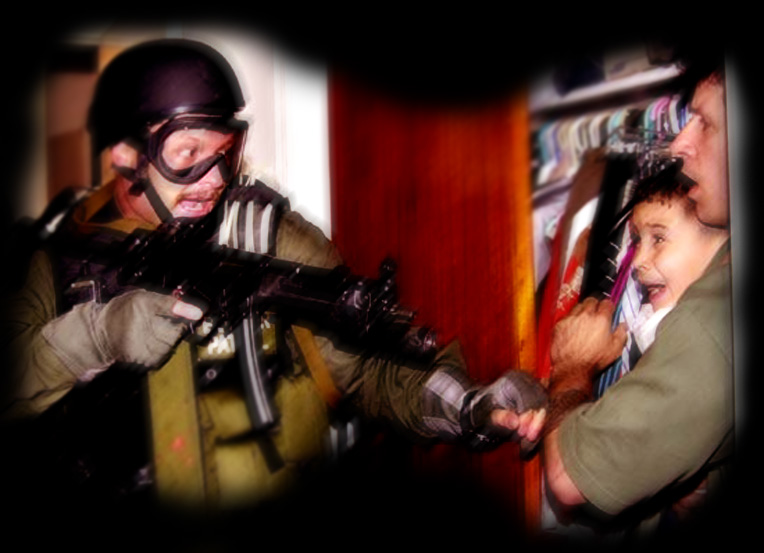 POR QUÊ?
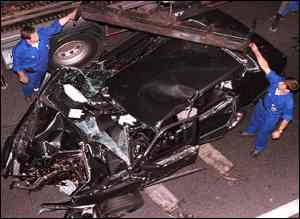 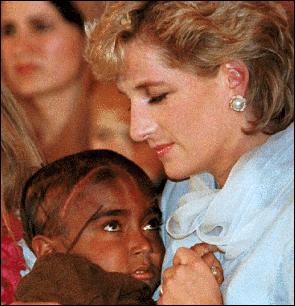 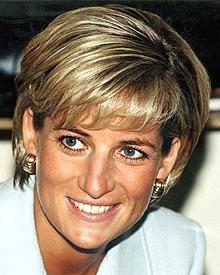 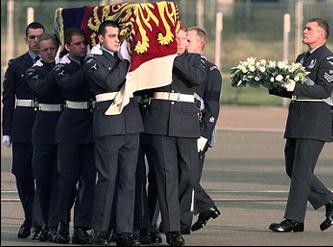 POR QUÊ?
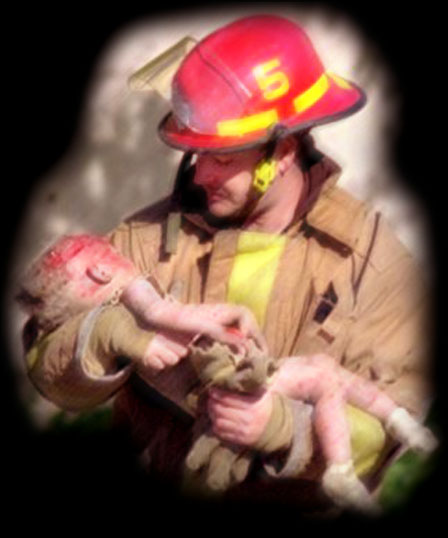 POR QUÊ?
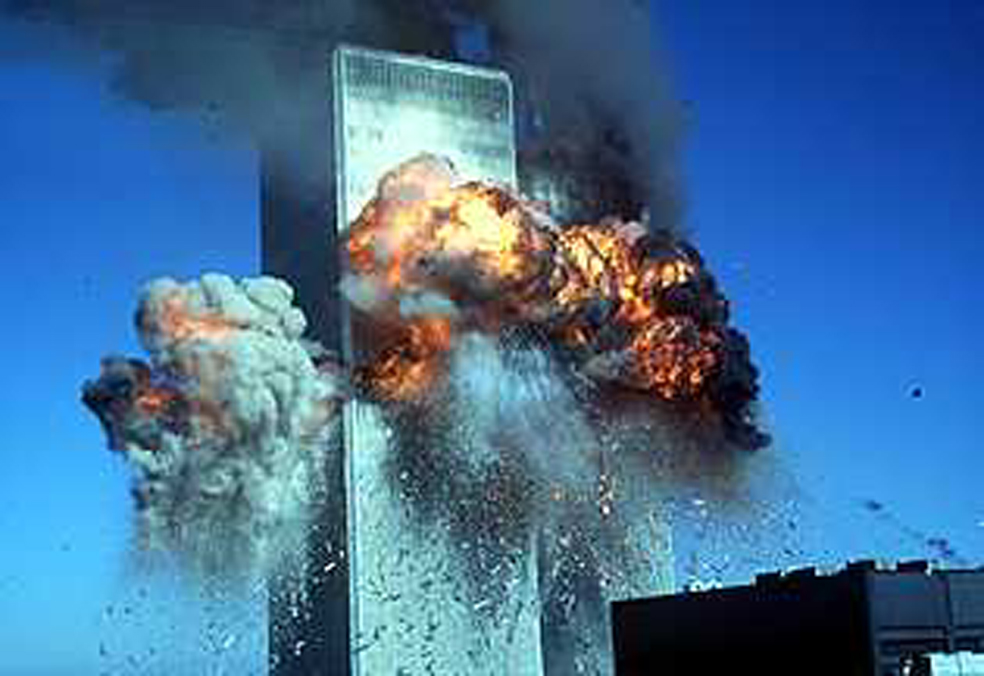 POR QUÊ?
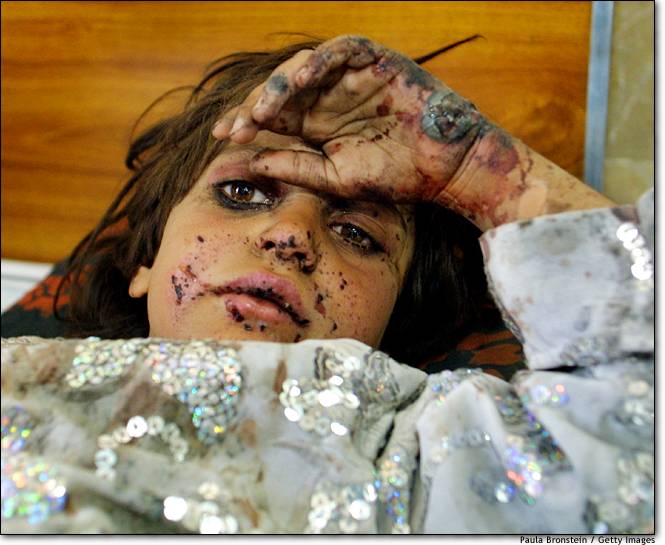 POR QUÊ?
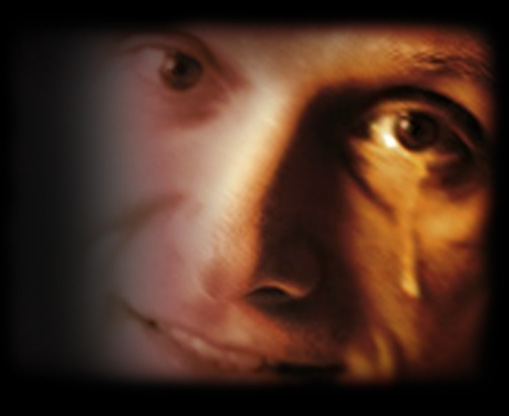 QUEM 
É O 
CULPADO??
[Speaker Notes: DESCREVER UM CRIME]
QUEM FOI O CULPADO??
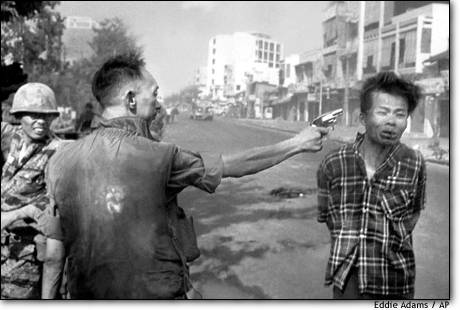 - Quem apertou o gatilho?
QUEM É O CULPADO??
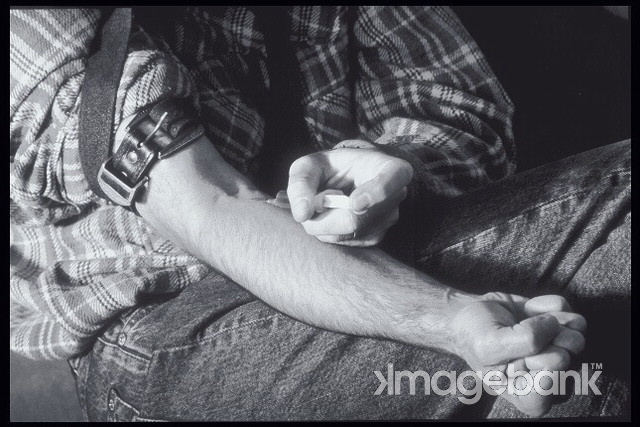 - As drogas e o álcool?
QUEM É O CULPADO??
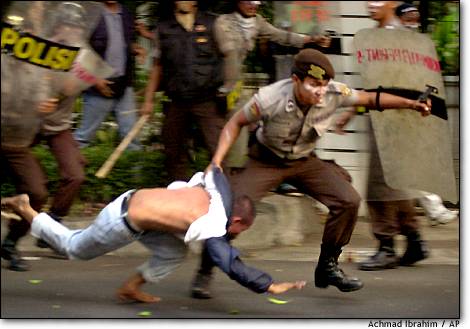 - A violência da TV?
QUEM É O CULPADO??
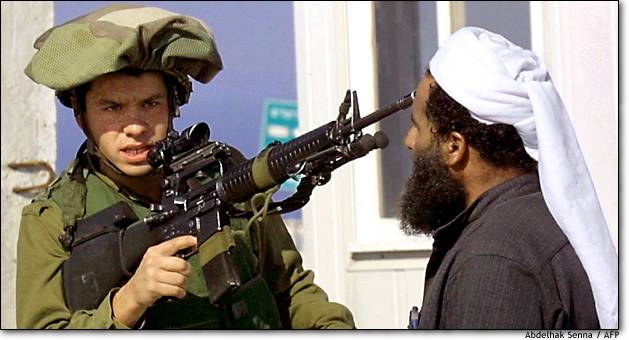 - O que levou o tiro?
QUEM É O CULPADO??
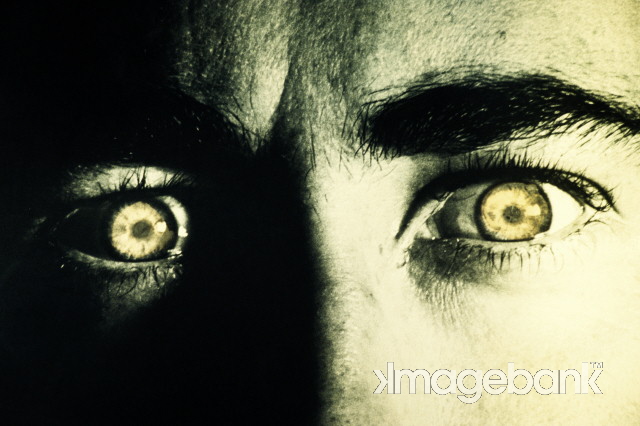 - O diabo?
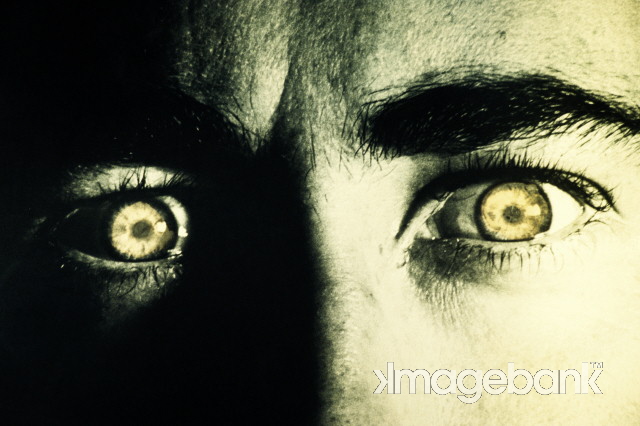 Prof. CARLOS NOGUEIRA: 
da USP
“ O demônio serve para fazer-nos acreditar que as vítimas de infortúnios não são culpadas, mas que existe sempre um mal por detrás.”
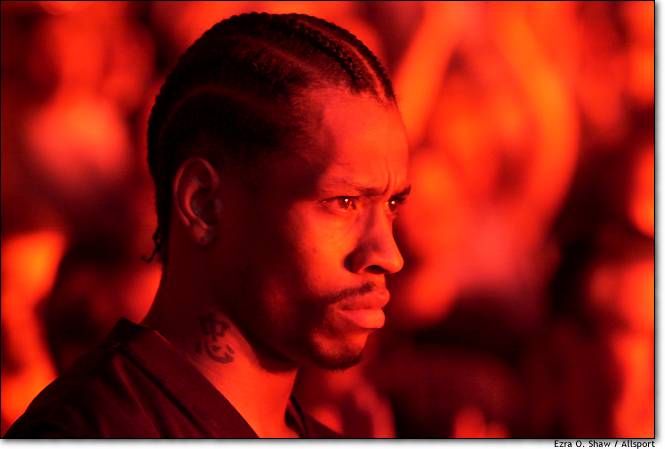 RENATO MEZAN: 
(psicanalista)
“O exorcismo  da possessão demoníaca não é mais do que um mecanismo de proteção da pessoa que quer expulsar de si tudo o que considera perigoso e condenável.”
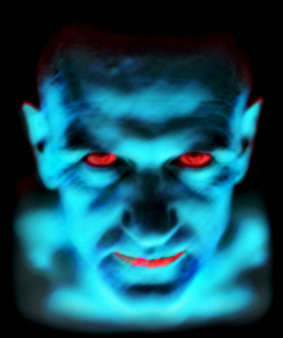 O QUE A MAIORIA PENSA?
Sobre Satanás, diabo ou demônio:
* É apenas uma idéia.
* É apenas uma energia negativa.
* Pensamento negativo.
* Um mecanismo de defesa.
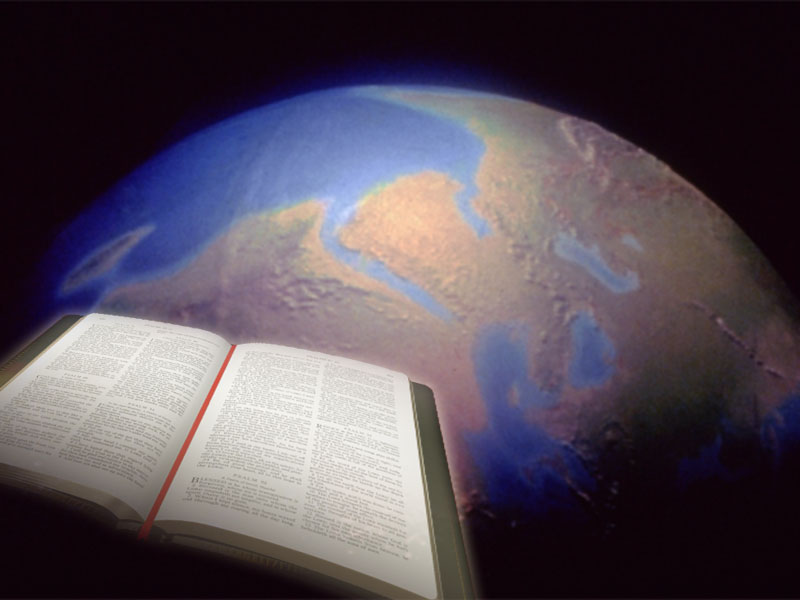 O QUE DIZ A BÍBLIA?
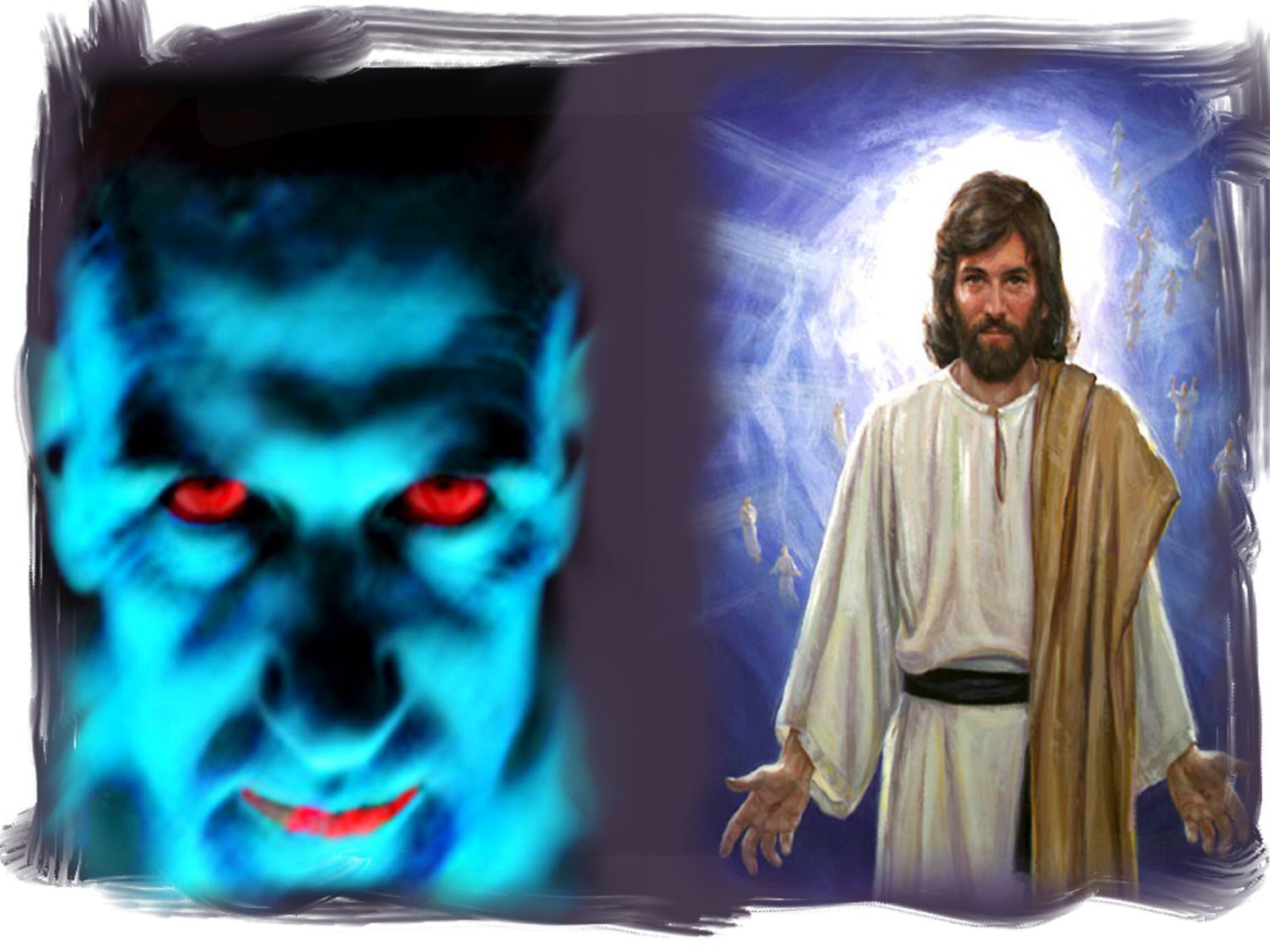 A 
GRANDE 
GUERRA
X
ANJO
DEUS
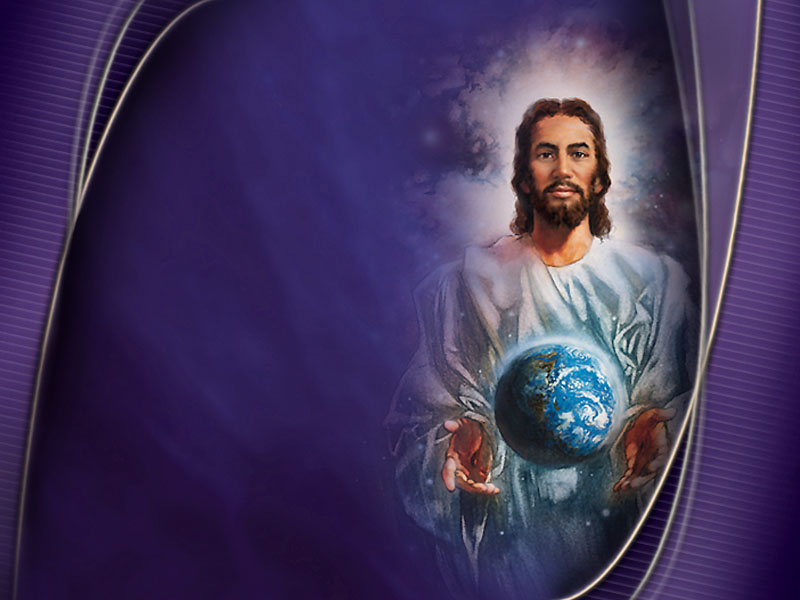 “NO PRINCÍPIO 
CRIOU DEUS 
OS CÉUS E A TERRA”

Gênesis 1:1
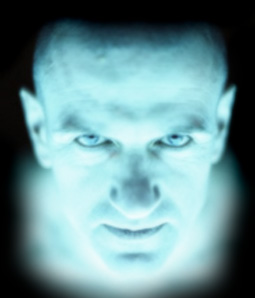 DEUS CRIOU LÚCIFER
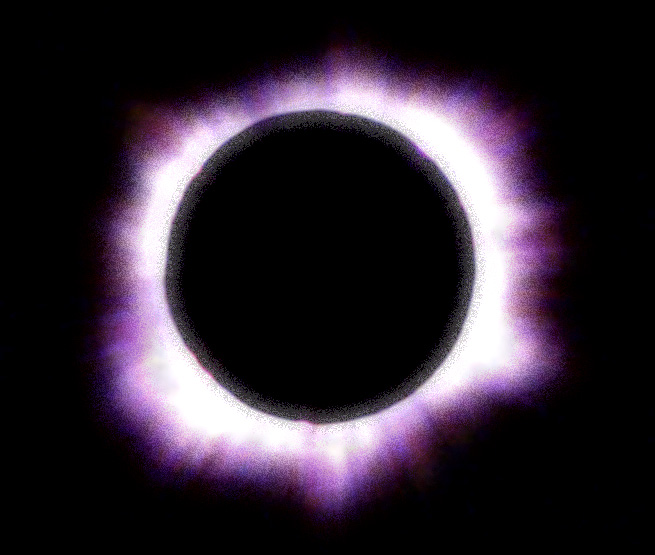 COM QUEM 
SE ORIGINOU 
O PECADO?
“Aquele que pratica o pecado procede do diabo, porque o diabo vive pecando desde o princípio...”  
I João 3:8
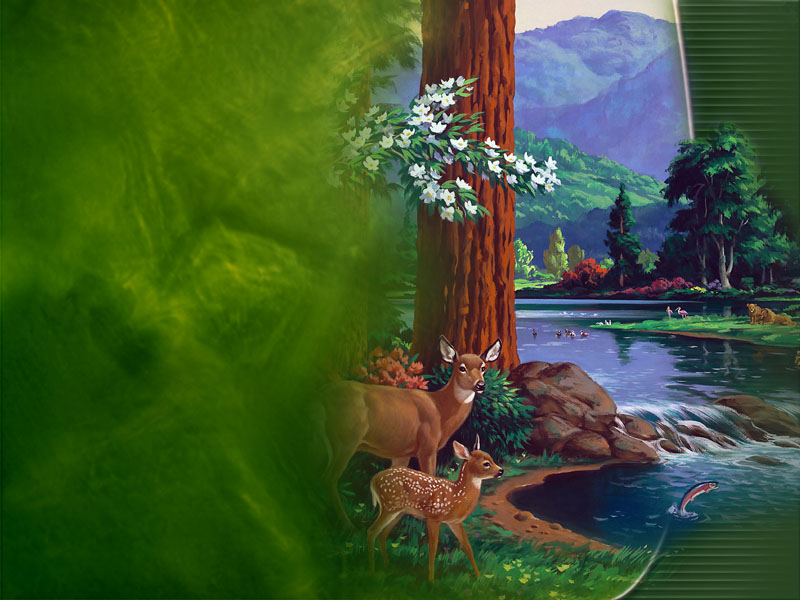 FOI SATANÁS 
CRIADO PECADOR?
“Estavas no Éden, jardim de Deus; de todas as pedras preciosas te cobrias... Tu eras querubim da guarda ungido, e te estabeleci; permanecias no monte santo de Deus, no brilho das pedras andavas.
Ezequiel 28:13
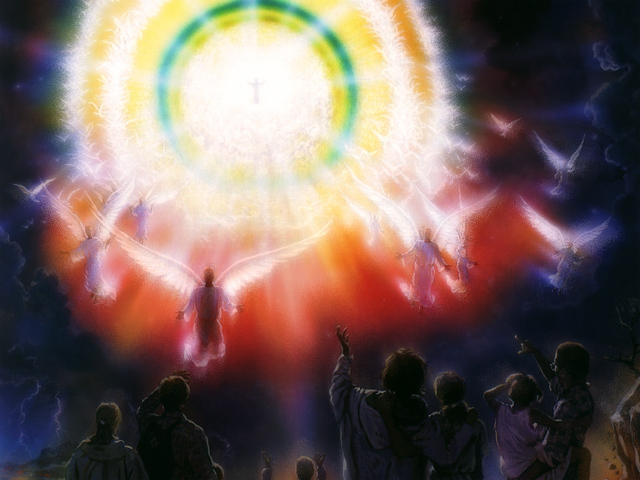 “Perfeito eras nos teus caminhos desde o dia em que foste criado até o dia em que se achou iniqüidade em ti”. 
Ezequiel 28:15
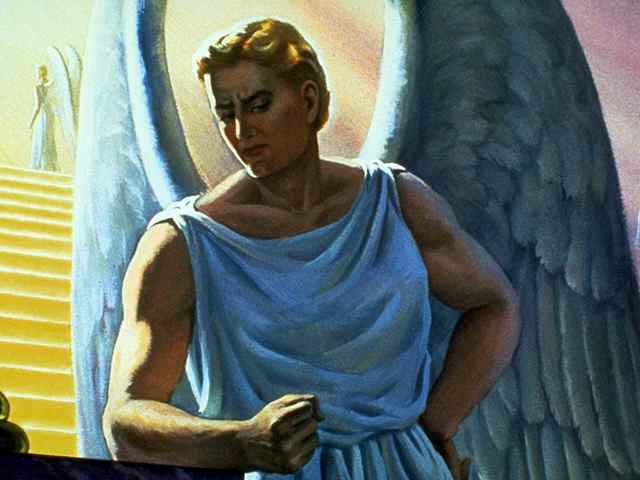 “Elevou-se o teu coração por causa da tua formosura, corrompeste a tua sabedoria por causa do teu resplendor; lancei-te por terra...”  
Ezequiel 28:17
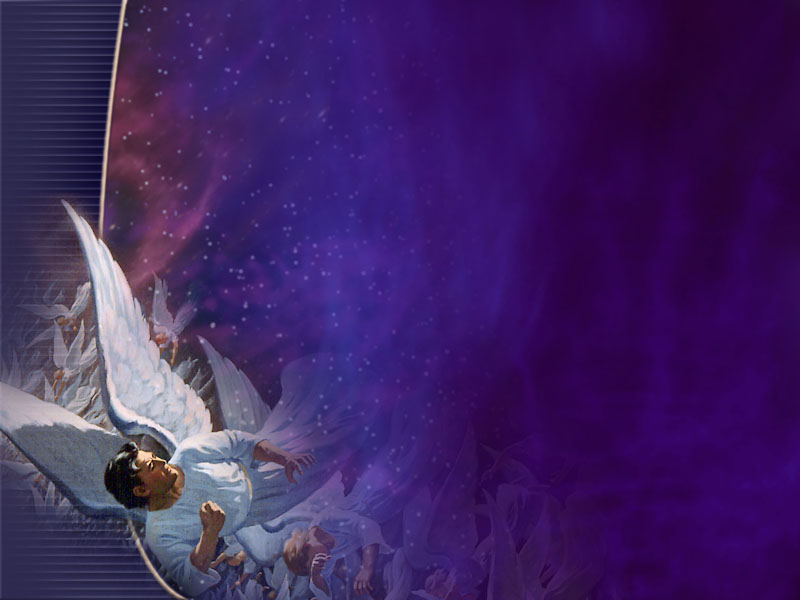 O QUE QUERIA ESTE ANJO DE LUZ?
“Como caístes do céu, ó estrela da manhã, filho da alva! Como foste lançado por terra, tu que debilitavas as nações! Tu dizias no teu coração: Eu subirei ao céu; acima das estrelas de Deus exaltarei o meu trono...” 
Isaías 14:12-13
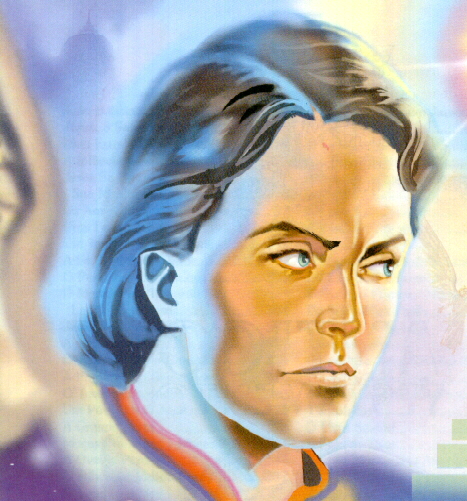 Como sou formoso!
 Como sou brilhante!
 Como tenho poder!
 Sou o mais belo e inteligente!
 Por que não posso ser Deus? 
 Vou lutar contra Deus.
 Eu quero ter um trono e governar.
 Vou ter um trono acima do trono de Deus.
 Eu não preciso de Deus!
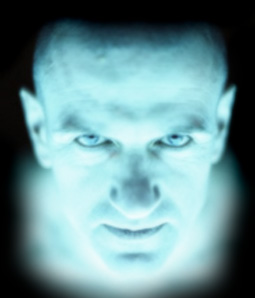 Satanás levantou dúvida na mente dos anjos e na mente de todos os seres criados no universo, dizendo que Deus não é amor. Que Deus exerce domínio absoluto sobre suas criaturas.
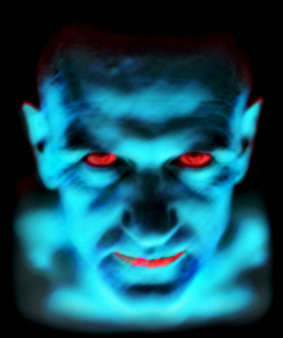 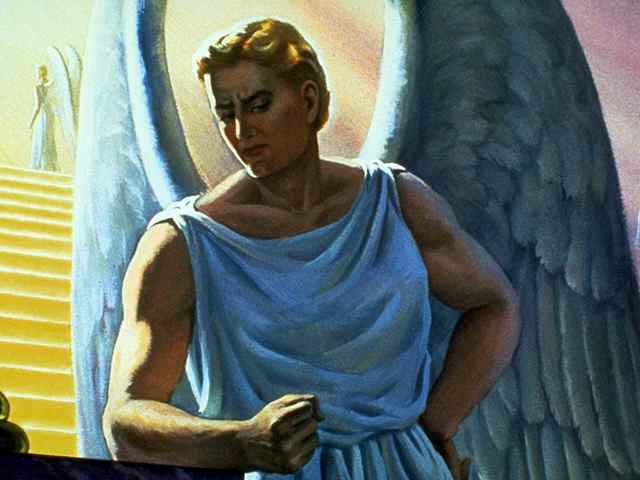 * Ouvindo a pregação subversiva de Lúcifer, os anjos começaram a desconfiar de Deus. “Quem sabe este anjo tem razão?” “Quem sabe se ele governasse, seríamos melhor tratados. Seríamos livres.”
“...no monte da congregação me assentarei, nas extremidades do Norte; subirei acima das mais altas nuvens e serei semelhante ao Altíssimo.”       
Isaías 14:12-14
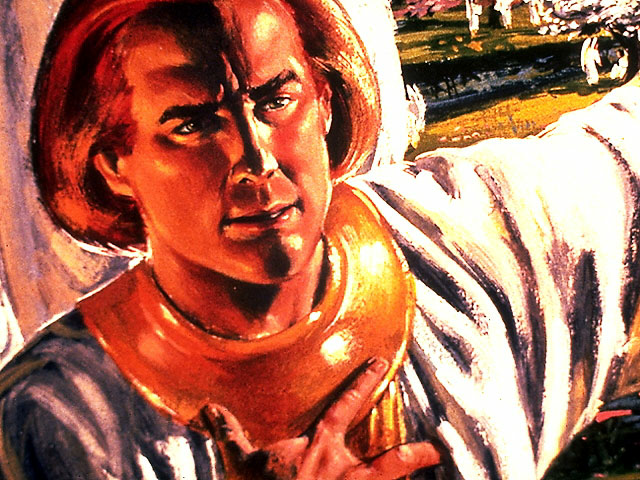 O QUE HOUVE NO CÉU?
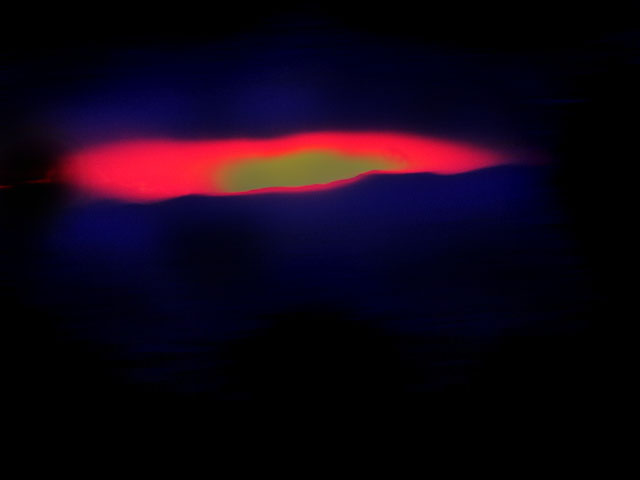 “Houve peleja no céu. Miguel e os seus anjos pelejaram contra o dragão. Também pelejaram o dragão e seus anjos; todavia, não prevaleceram; nem mais se achou no céu o lugar deles...
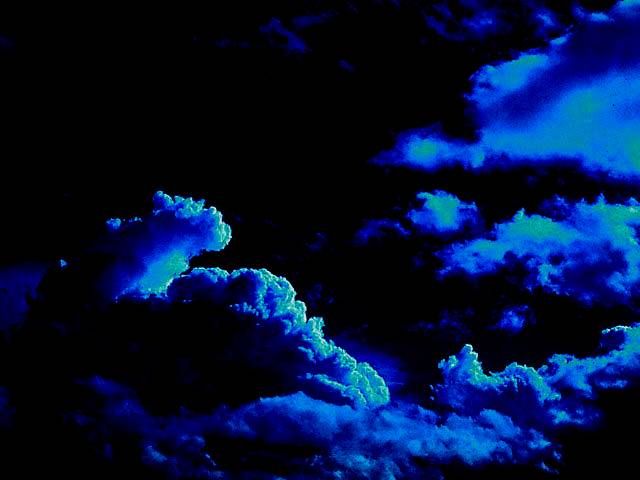 “...E foi expulso o grande dragão, a antiga serpente, que se chama diabo e Satanás, o sedutor de todo o mundo, sim, foi atirado para a terra, e, com ele os seus anjos.”  
Apocalipse 12:7-9
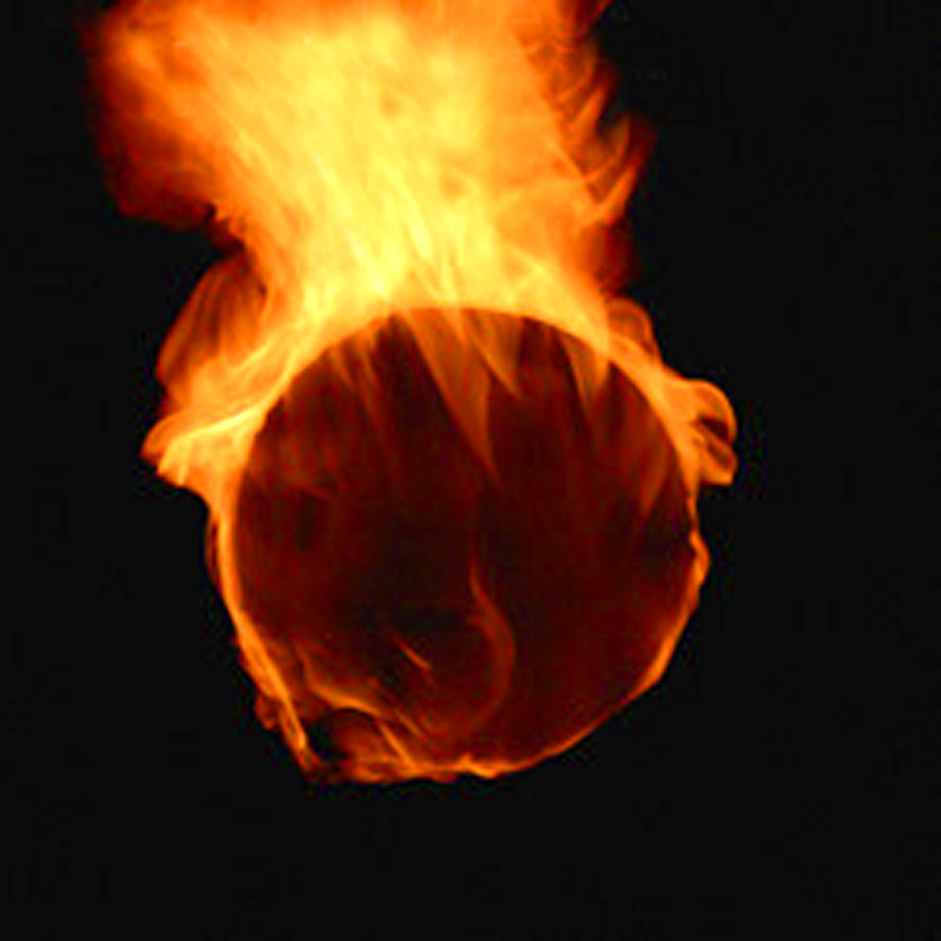 “E foi expulso o grande dragão, a antiga serpente diabo e Satanás, o sedutor de todo mundo”. 
Apocalipse 12:9
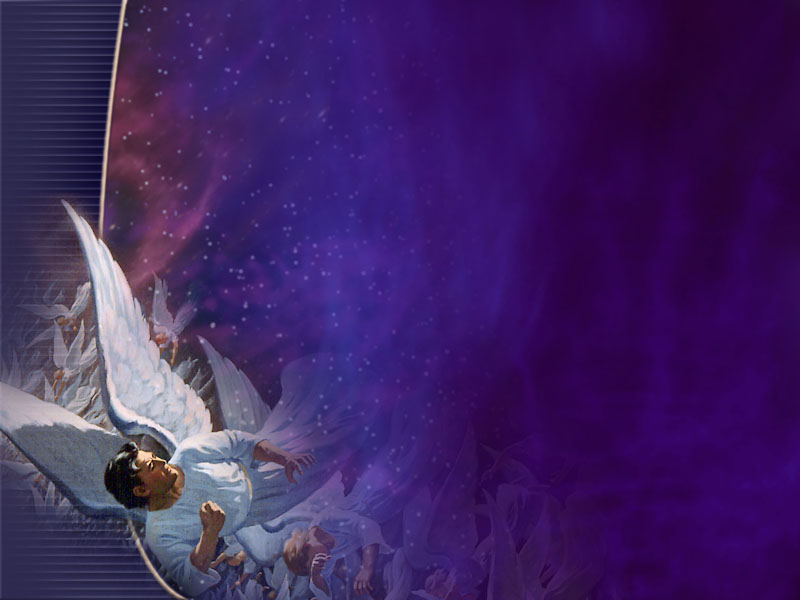 “Viu-se, também, outro sinal  no céu, e eis um dragão... A sua cauda arrastava a terça parte das estrelas do céu, as quais lançou para a terra...” Apocalipse 12:3,4
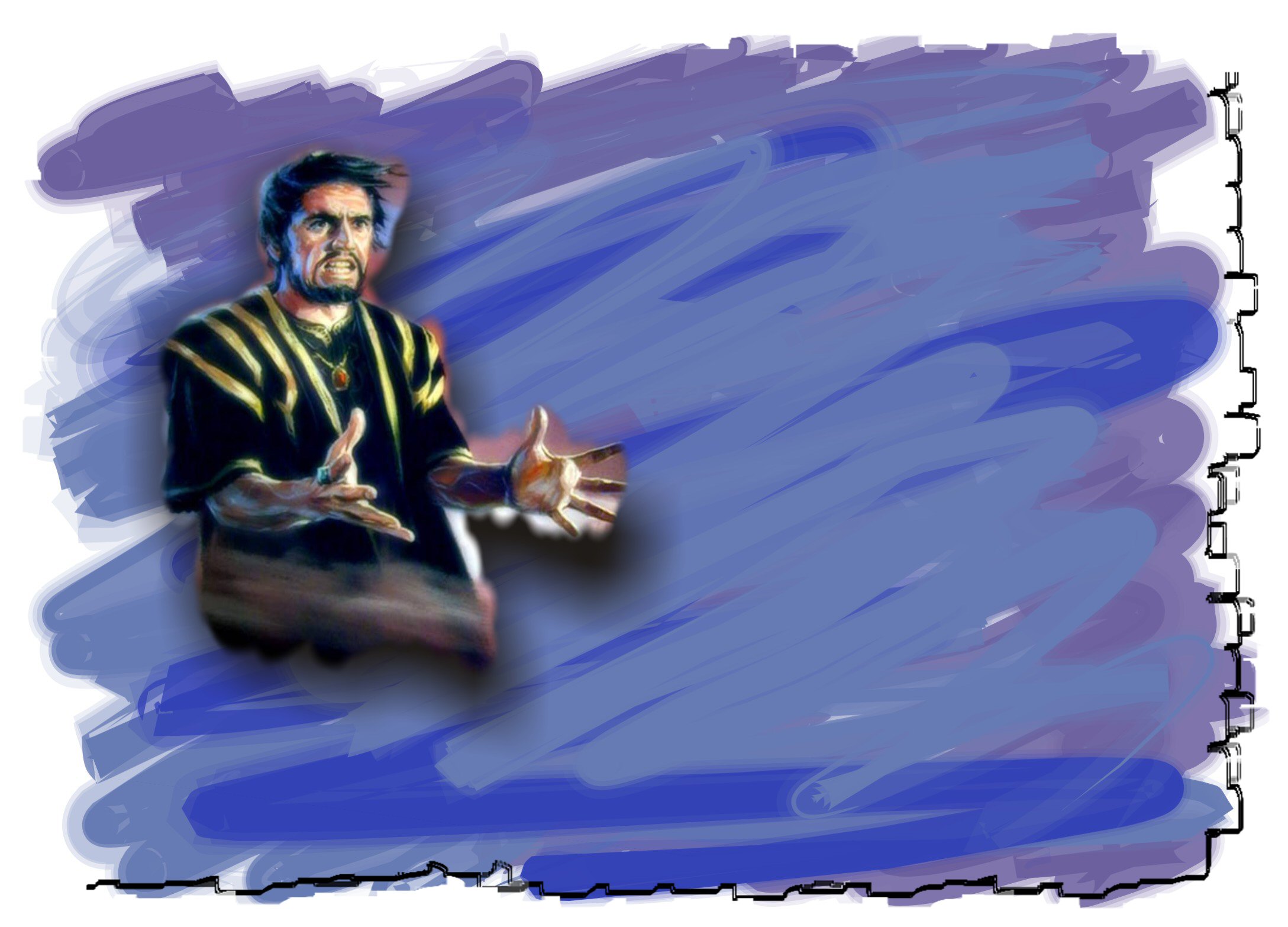 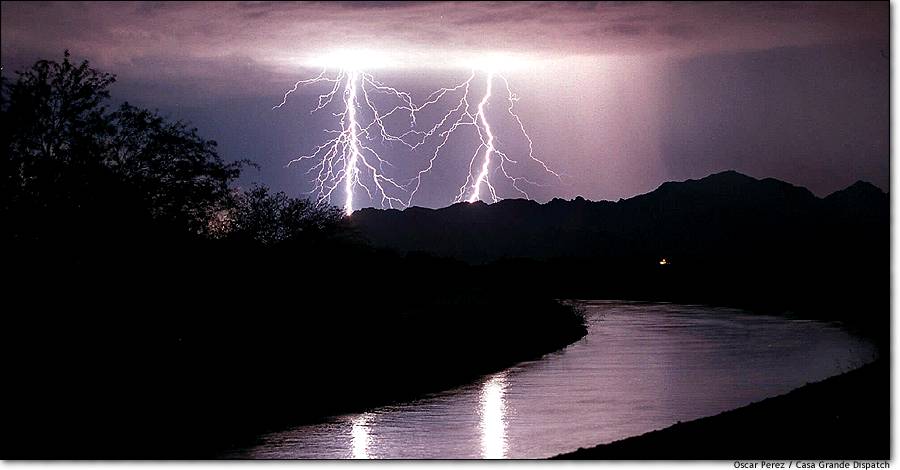 “Jesus lhes disse: 
Eu vi Satanás cair do céu como um relâmpago”  
Lucas 10:18
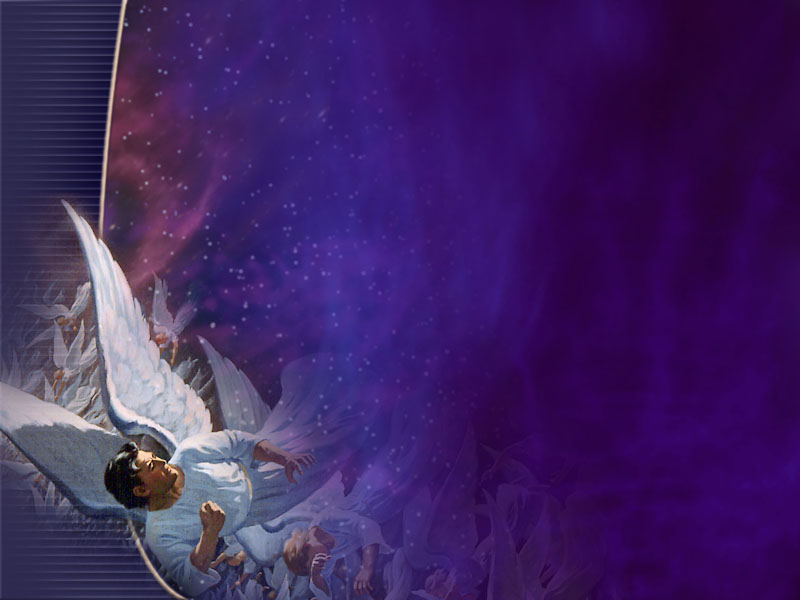 “E a anjos, os que não guardaram o seu estado original, mas abandonaram o seu próprio domicílio, ele tem guardado sob trevas, em algemas eternas, para o juízo do grande dia.” 
Judas 6
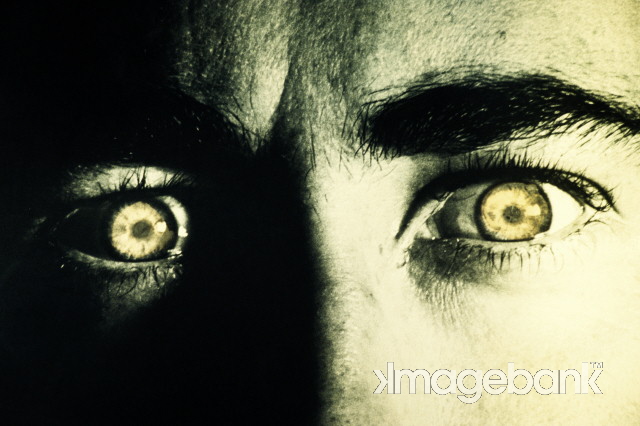 POR QUE SATANÁS PECOU?
“Vós sois do diabo, que é vosso pai, e quereis satisfazer-lhe os desejos. Ele foi homicida desde o princípio e jamais se firmou na verdade, porque nele não há verdade. Quando ele profere mentira, fala do que lhe é próprio, porque é mentiroso e pai da mentira.” 
João 8:44
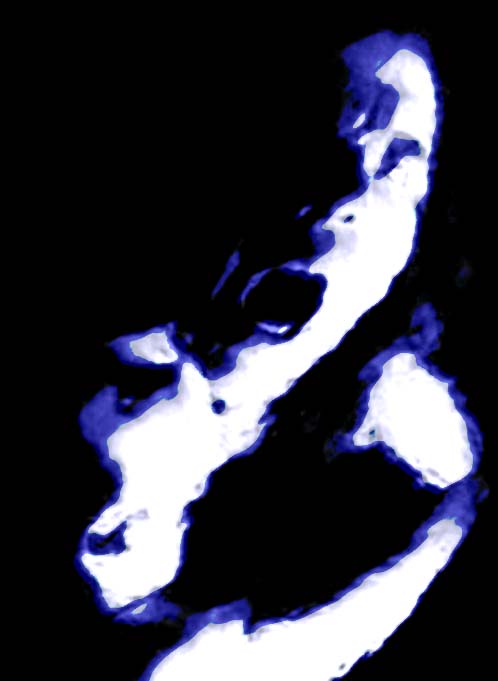 UM 
SER 
REAL
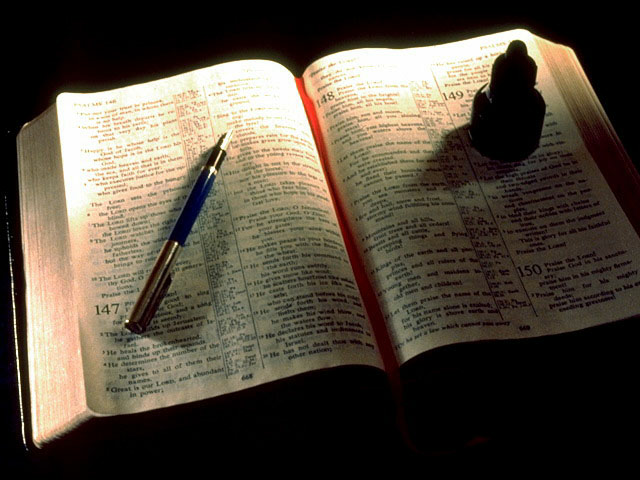 NÃO
SE FIRMOU
NA VERDADE
O 
MAIOR 
SEQÜESTRO
COMO ERA 
A TERRA 
ANTES 
DO PECADO?
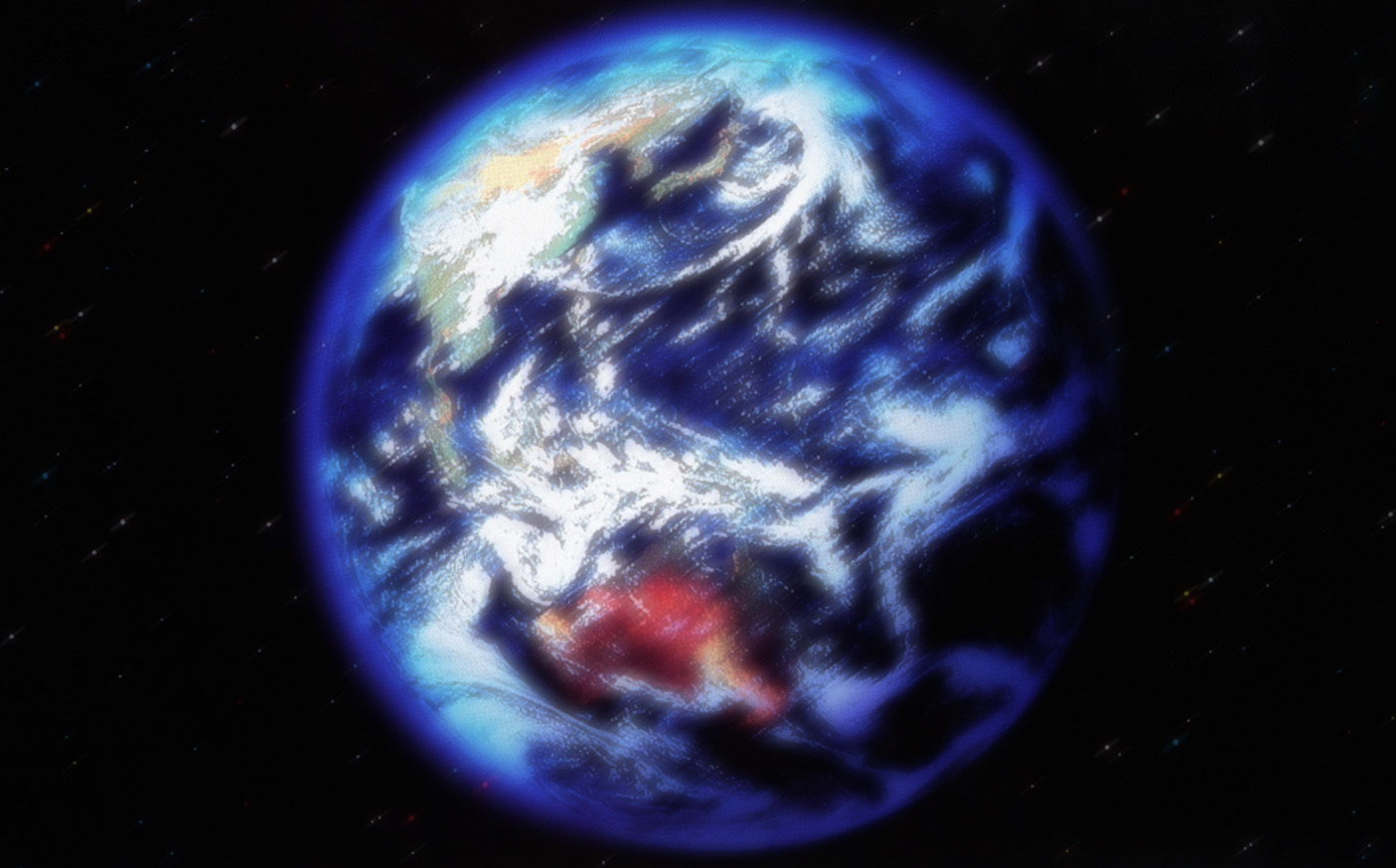 “Viu Deus tudo quanto fizera, e eis que era muito bom...”  
Gênesis 1:31
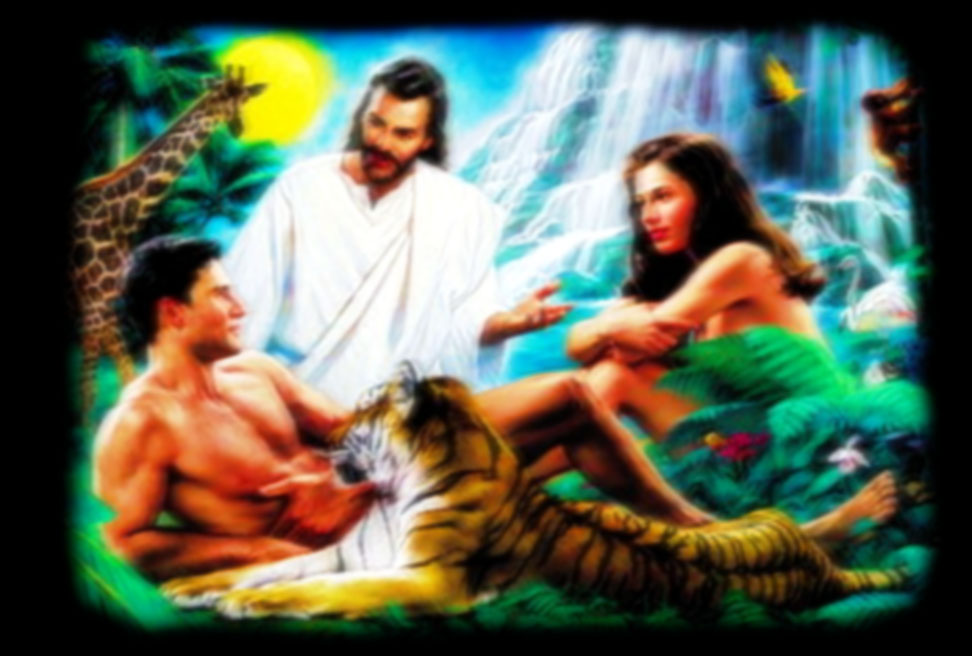 O
CASAL
FELIZ
* O dragão tinha uma ambição egoísta. Ele queria um trono onde pudesse governar. Como não pôde dominar o céu, ele tentou reinar na terra criada por Deus.
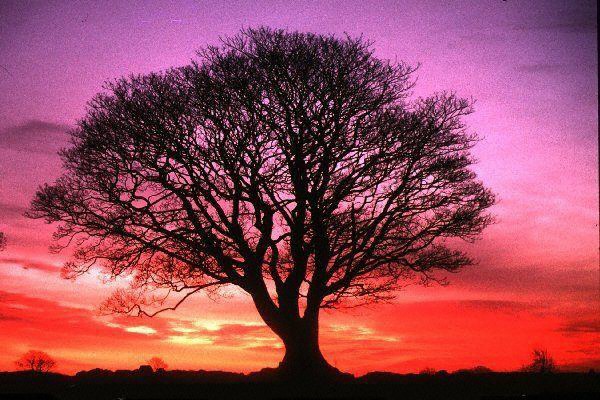 QUAL A ORDEM 
QUE DEUS DEIXOU?
“E o Senhor Deus lhe deu esta ordem: De toda árvore do jardim comerás livremente, mas da árvore do conhecimento do bem e do mal não comerás; porque, no dia em que dela comeres, certamente morrerás.”    
Gênesis 2:16,17
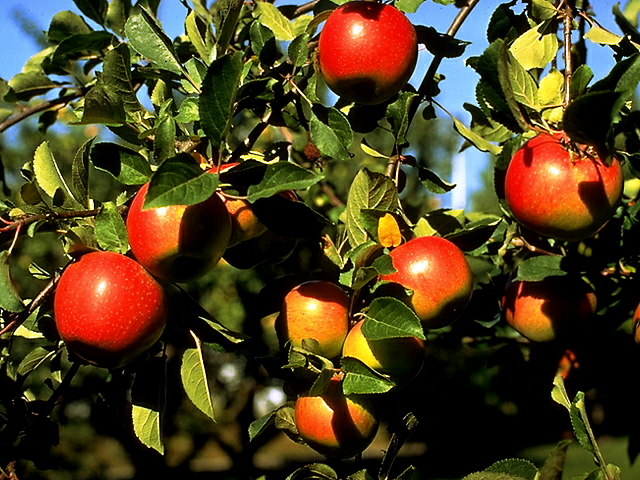 O HOMEM OBEDECEU A DEUS?
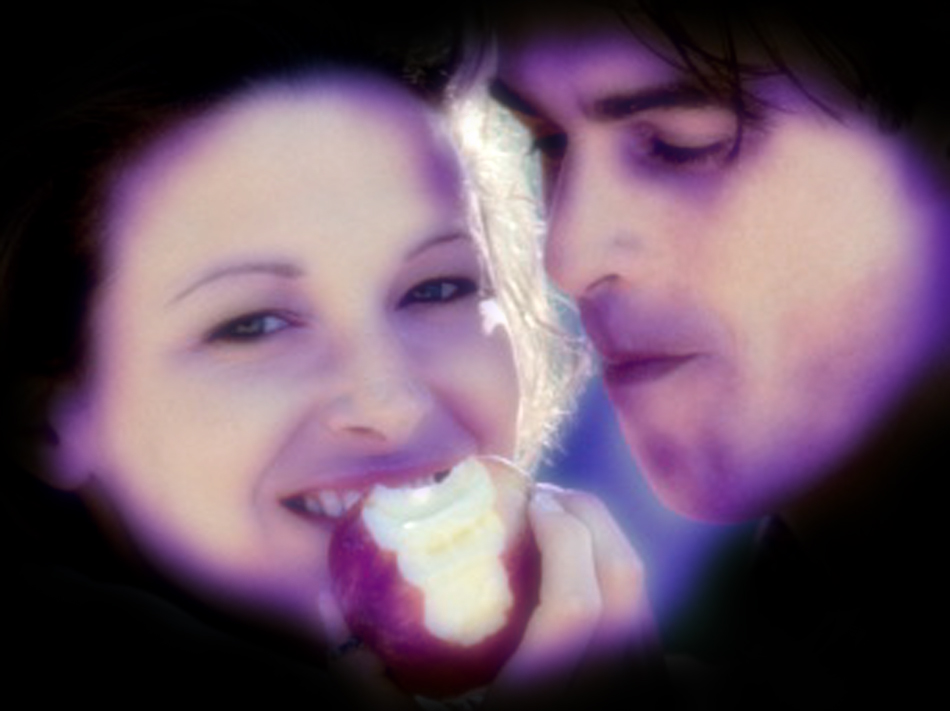 “Vendo a mulher que a árvore era boa para se comer, agradável aos olhos e, árvore desejável para dar entendimento, tomou-lhe do fruto e comeu e deu também ao marido, e ele comeu.” 

Gênesis 3:6
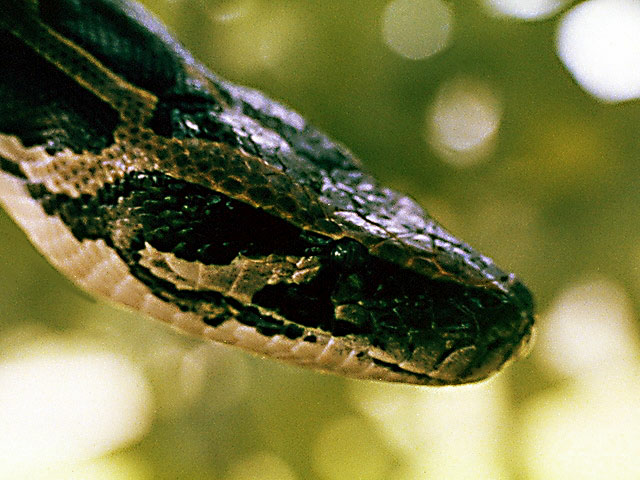 “...é certo que não morrereis”
Gênesis 3:4
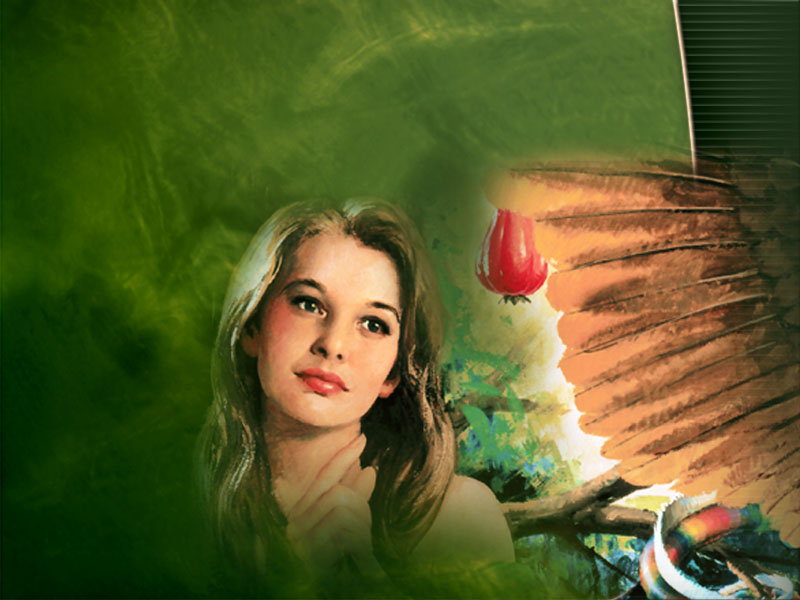 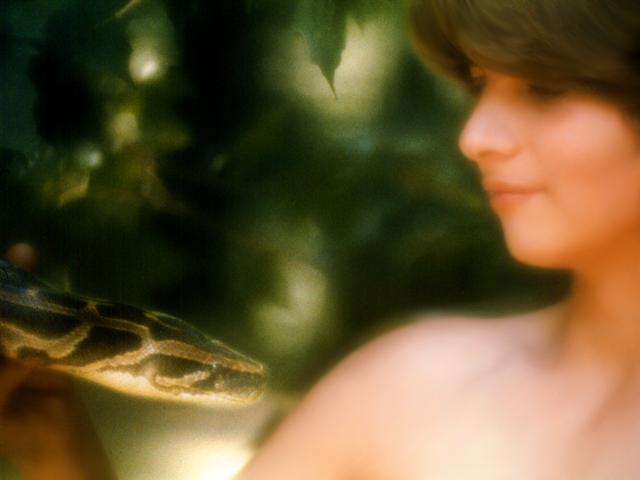 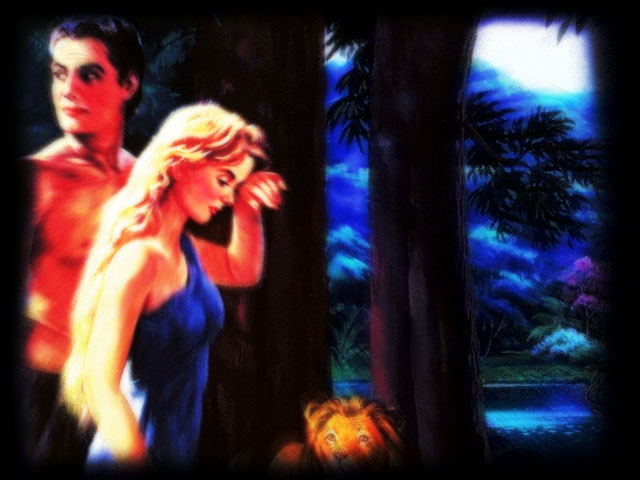 * Os objetivos do dragão, era tornar cada ser humano um rebelde contra Deus. Se ele podia ferir a Deus, então tenta ferir a quem Deus criou e ama.
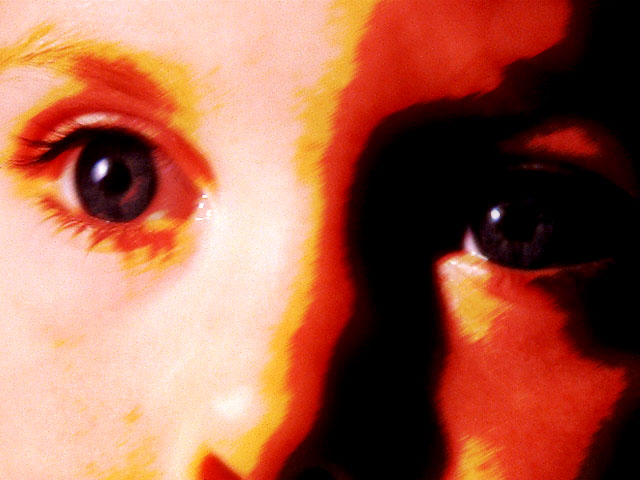 QUAIS 
AS CONSEQÜÊNCIAS 
DO PECADO?
* MEDO
* ACUSAÇÃO
* SERPENTE AMALDIÇOADA
* SURGIMENTO DA DOR
* CARDOS E ESPINHOS
* MORTE.     Gênesis 3:9-19
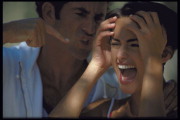 QUAIS 
AS CONSEQÜÊNCIAS 
DO PECADO?
* MEDO
* ACUSAÇÃO
* SERPENTE AMALDIÇOADA
* SURGIMENTO DA DOR
* CARDOS E ESPINHOS
* MORTE.     Gênesis 3:9-19
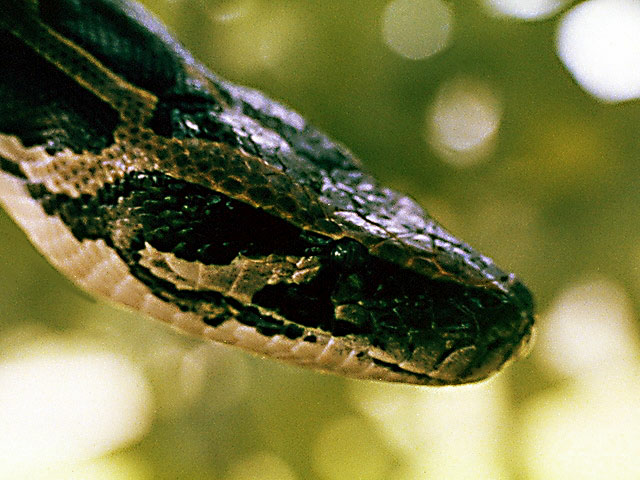 QUAIS 
AS CONSEQÜÊNCIAS 
DO PECADO?
* MEDO
* ACUSAÇÃO
* SERPENTE AMALDIÇOADA
* SURGIMENTO DA DOR
* CARDOS E ESPINHOS
* MORTE.     Gênesis 3:9-19
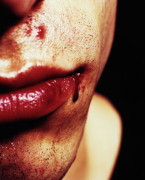 QUAIS 
AS CONSEQÜÊNCIAS 
DO PECADO?
* MEDO
* ACUSAÇÃO
* SERPENTE AMALDIÇOADA
* SURGIMENTO DA DOR
* CARDOS E ESPINHOS
* MORTE.     Gênesis 3:9-19
QUAIS 
AS CONSEQÜÊNCIAS 
DO PECADO?
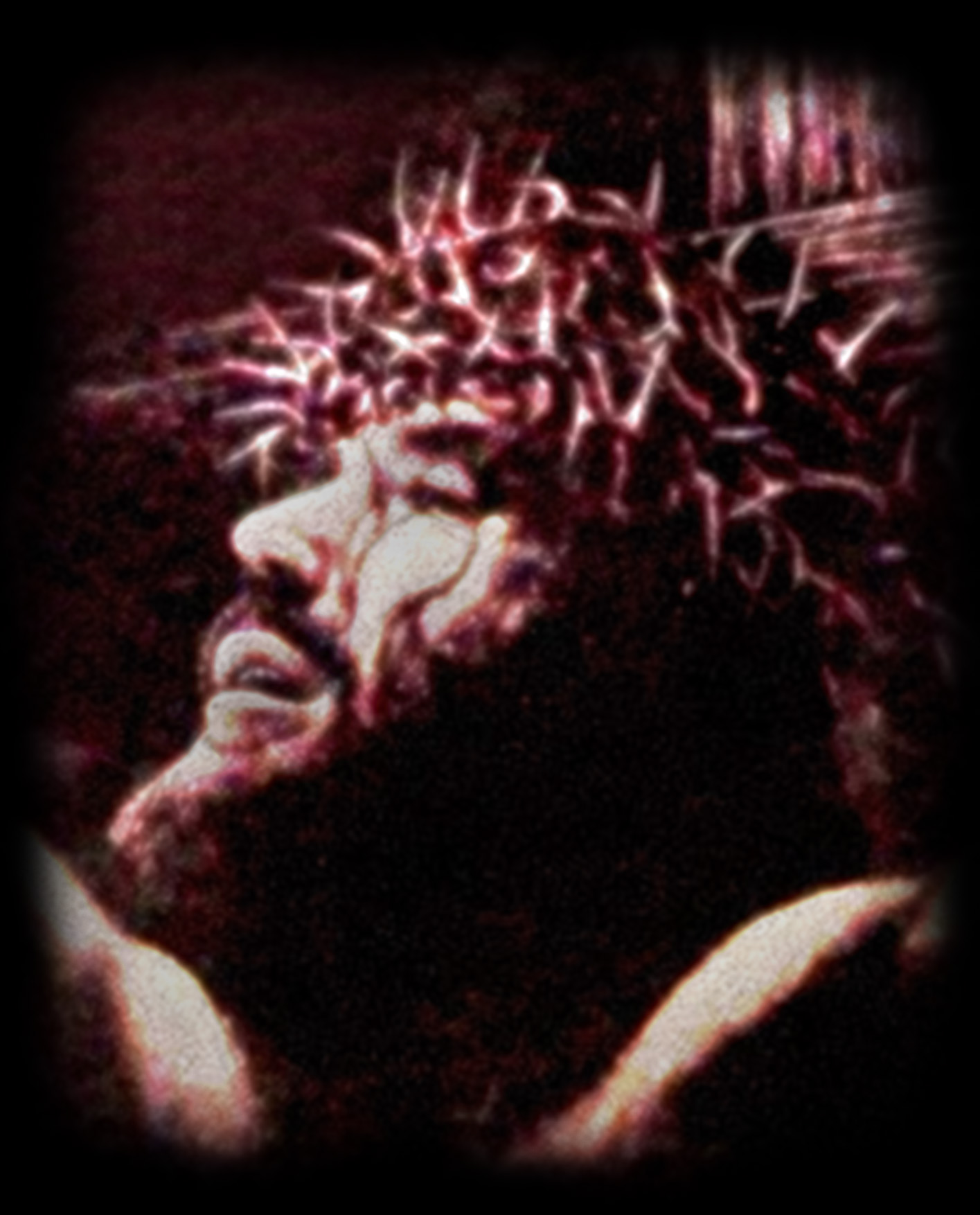 * MEDO
* ACUSAÇÃO
* SERPENTE AMALDIÇOADA
* SURGIMENTO DA DOR
* CARDOS E ESPINHOS
* MORTE.     Gênesis 3:9-19
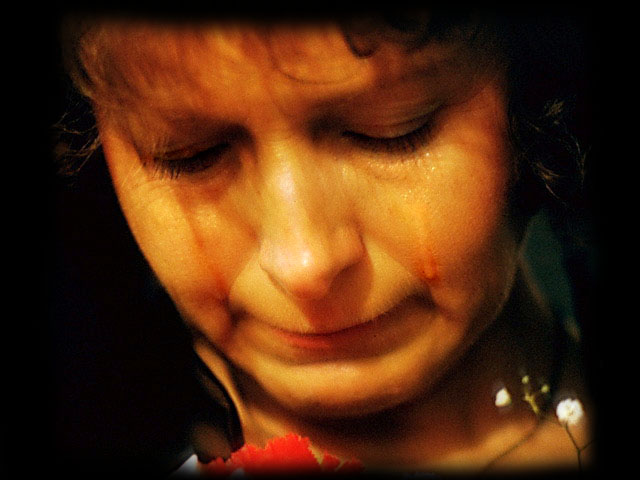 QUAIS 
AS CONSEQÜÊNCIAS 
DO PECADO?
* MEDO
* ACUSAÇÃO
* SERPENTE AMALDIÇOADA
* SURGIMENTO DA DOR
* CARDOS E ESPINHOS
* MORTE.     Gênesis 3:9-19
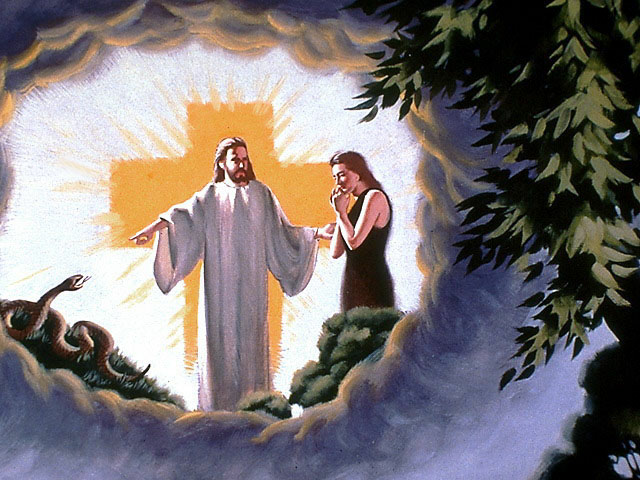 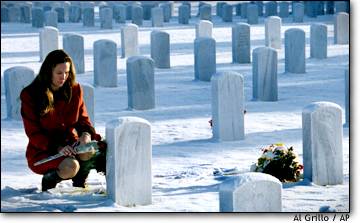 QUAL A MAIOR CONSEQÜÊNCIA?
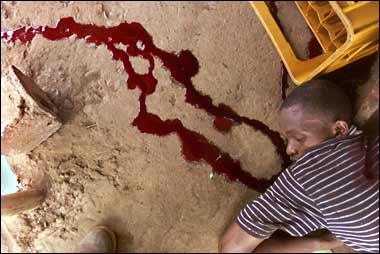 “Portanto, assim como por só homem entrou o pecado no mundo, e pelo pecado, a morte, assim também a morte passou a todos os homens, porque todos pecaram.”   
Romanos 5:12
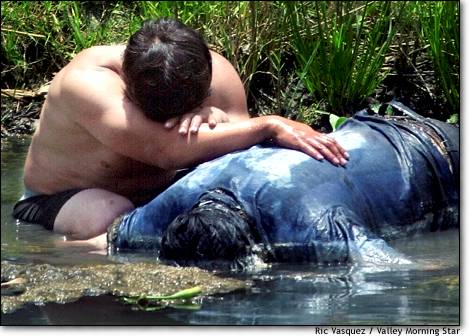 MORTE
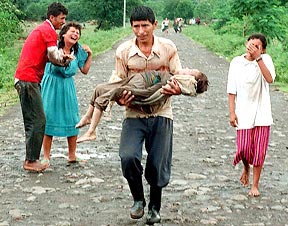 ...até que tornes à terra, pois dela foste formado; porque tu és pó e ao pó tornarás.”  
                                                  
Gênesis 3:19
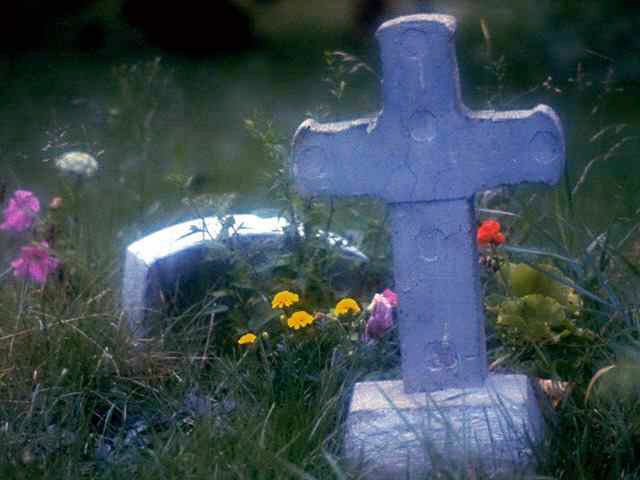 Na cidade de Santarém há uma sepultura no cemitério com a seguinte inscrição: 
“Aqui jaz João, contra sua vontade.”
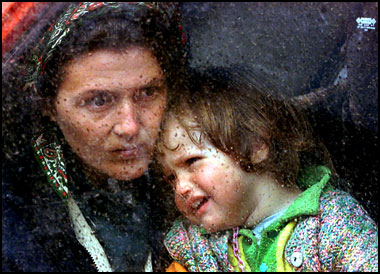 “ Porque sabemos que toda a criação geme e está juntamente com dores de parto até agora.”  
Romanos 8:22
Um velhinho de quase 80 anos vivia com sua velhinha, e era mandado por ela. Reclamava muito. Um dia ela o mandou buscar lenha e ele foi. Saiu reclamando – “Bem que eu podia morrer. Vou sentar e esperar a morte.” A morte apareceu. –  “Oi, João, você me chamou?”
  Não foi só para me ajudar a colocar o feixe de lenha no ombro”.
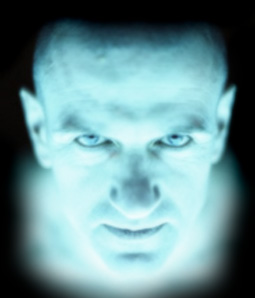 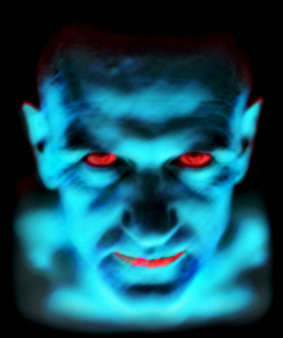 SATANÁS CONTINUA ENGANANDO
“E não é de admirar, porque o próprio Satanás se transforma em anjo de luz. Não é muito, pois que os seus próprios ministros se transformem em ministros de justiça; e o fim deles será conforme as suas obras.”                   
II Coríntios 11:14, 15
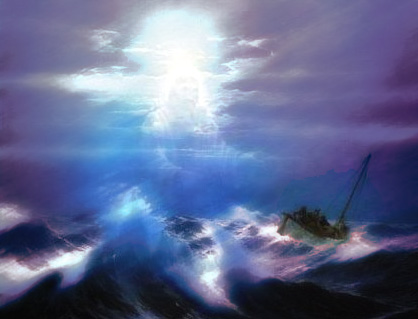 No Rio Amazonas, um barqueiro no temporal dizia: “Deus bendito” “diabo maravilhoso”. O acompanhante perguntou: porque isto? “Quero que Deus me ajude e que o diabo não me atrapalhe.”

Ou estamos de um lado ou de outro!
De que lado iremos ficar?
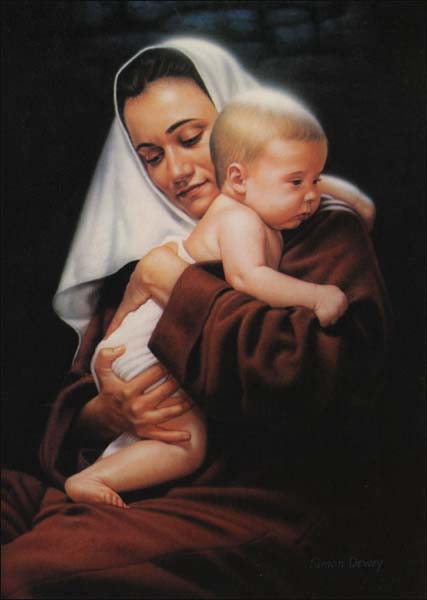 “Porque, como, pela desobediência de um só homem, muitos se tornaram pecadores, assim também, por meio da obediência de um só, muitos se tornarão justos.”   
Romanos 5:19
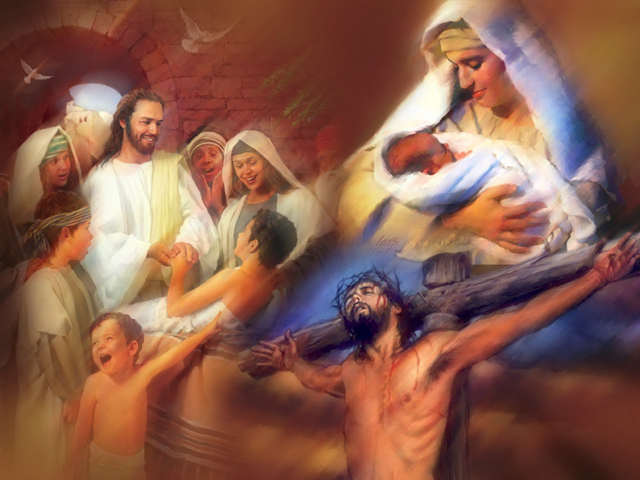 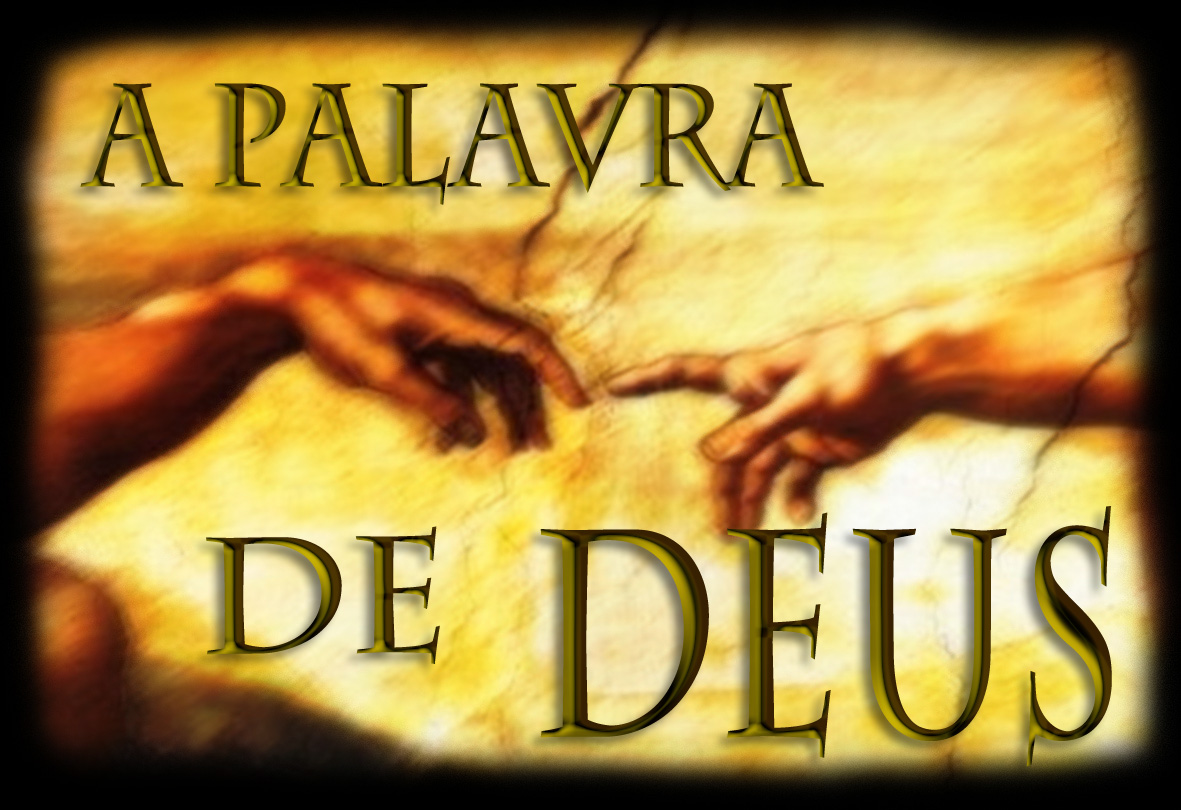